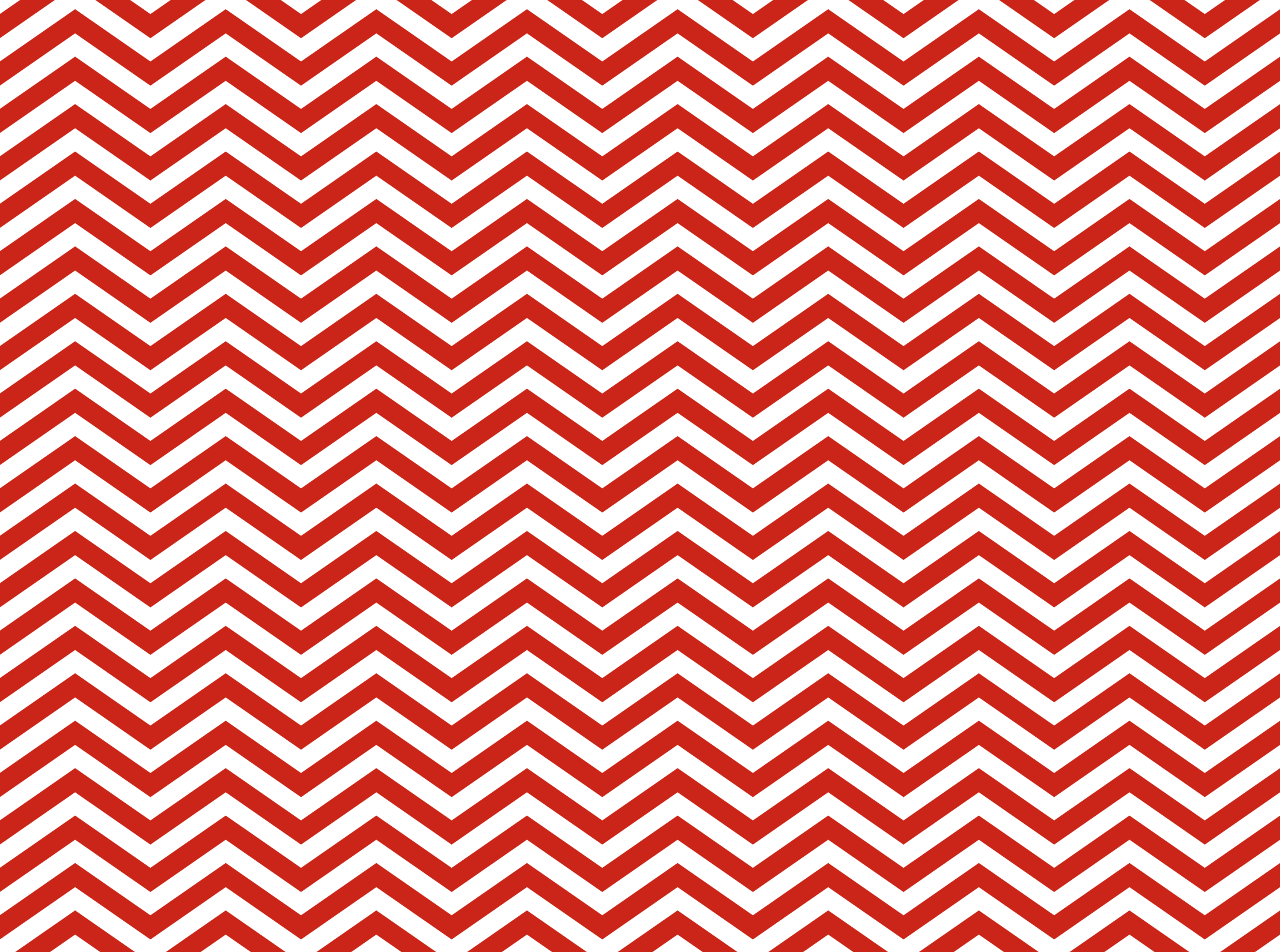 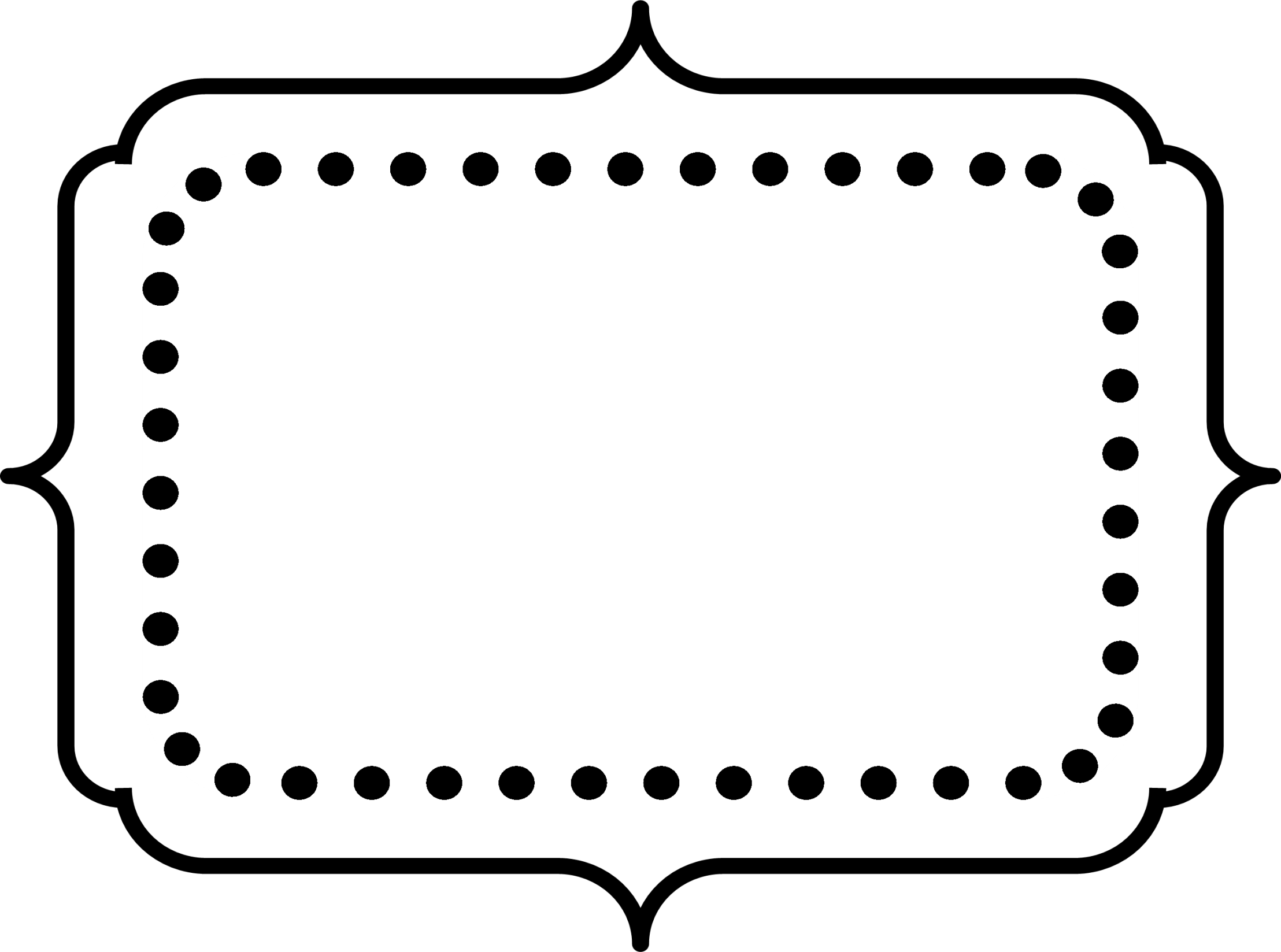 Articles
of
Confederation
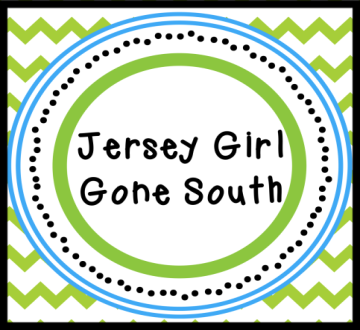 © Erin Kathryn 2014
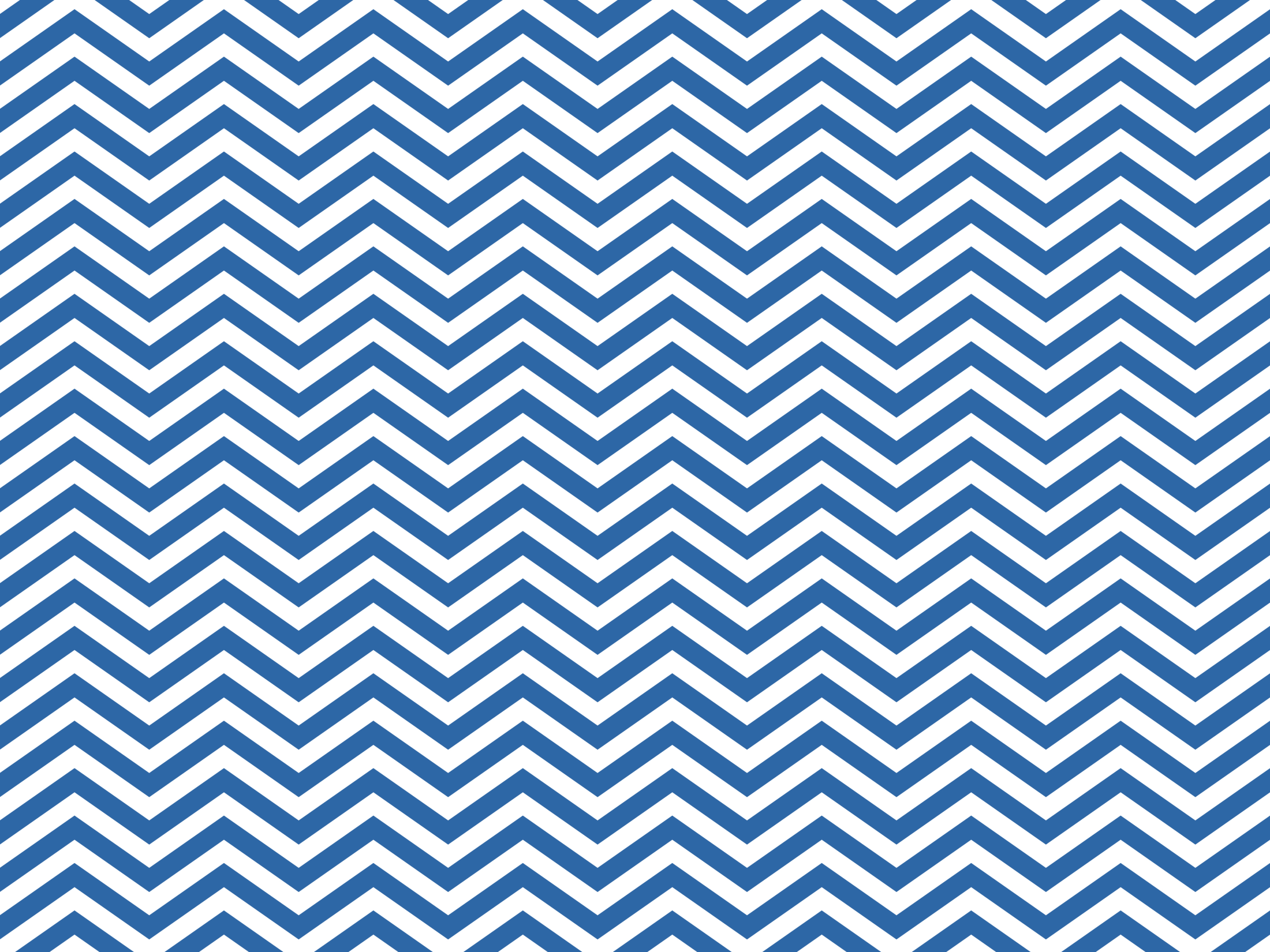 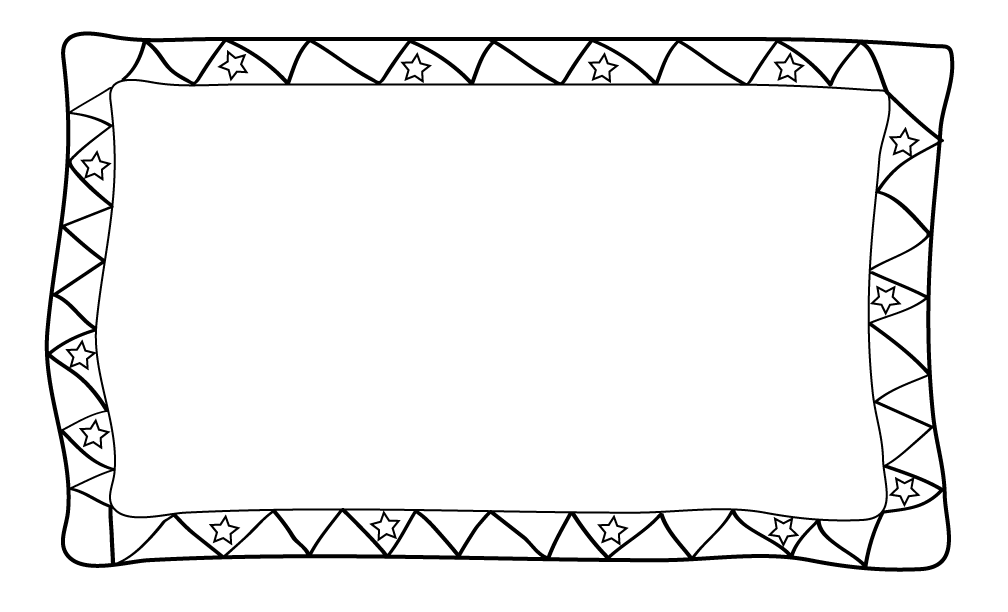 After becoming independent from 
Britain, America needed a plan for 
it’s own government.
The 13 newly formed states wanted to 
be self-governed.  Self-government 
is when the people make laws for 
themselves.
© Erin Kathryn 2014
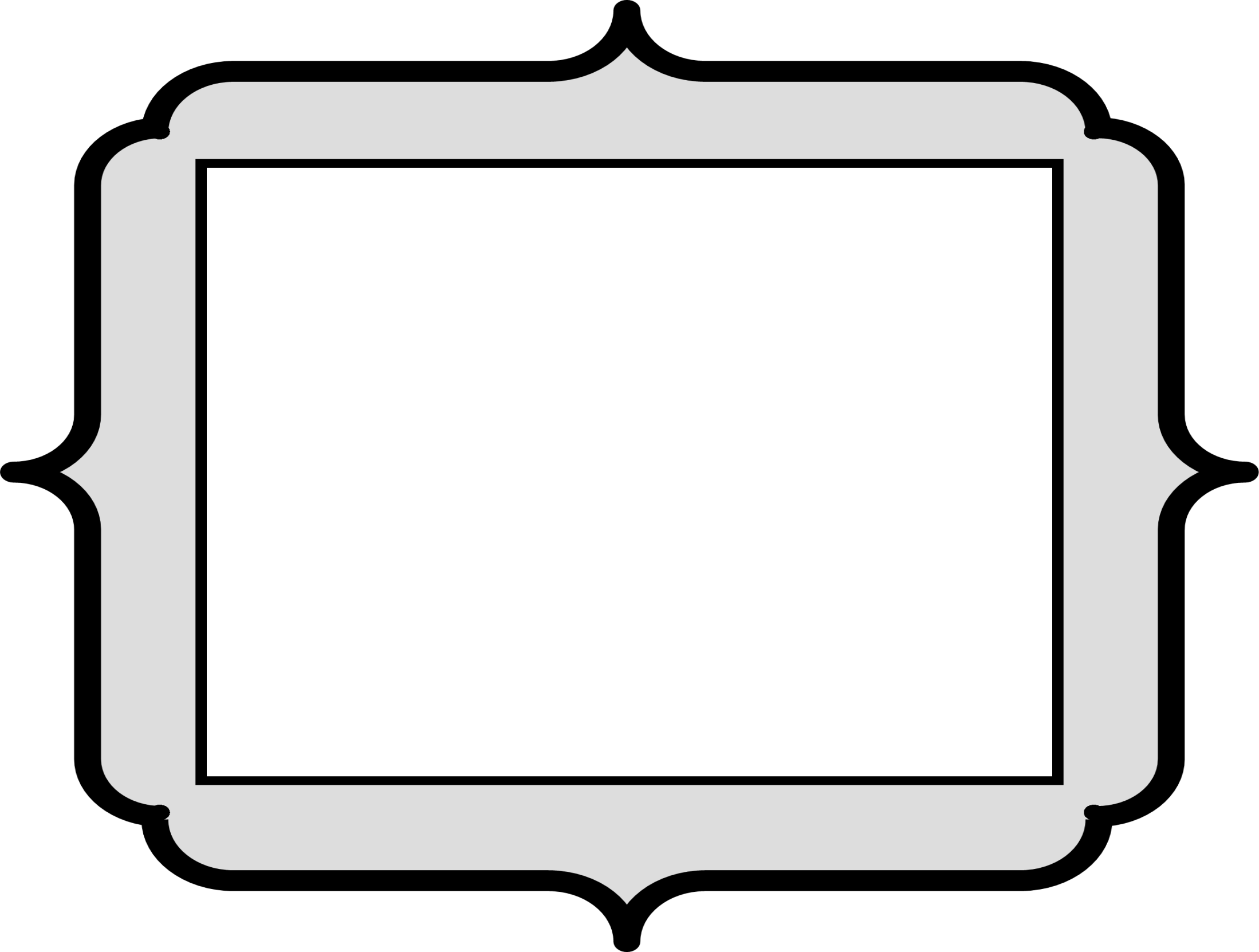 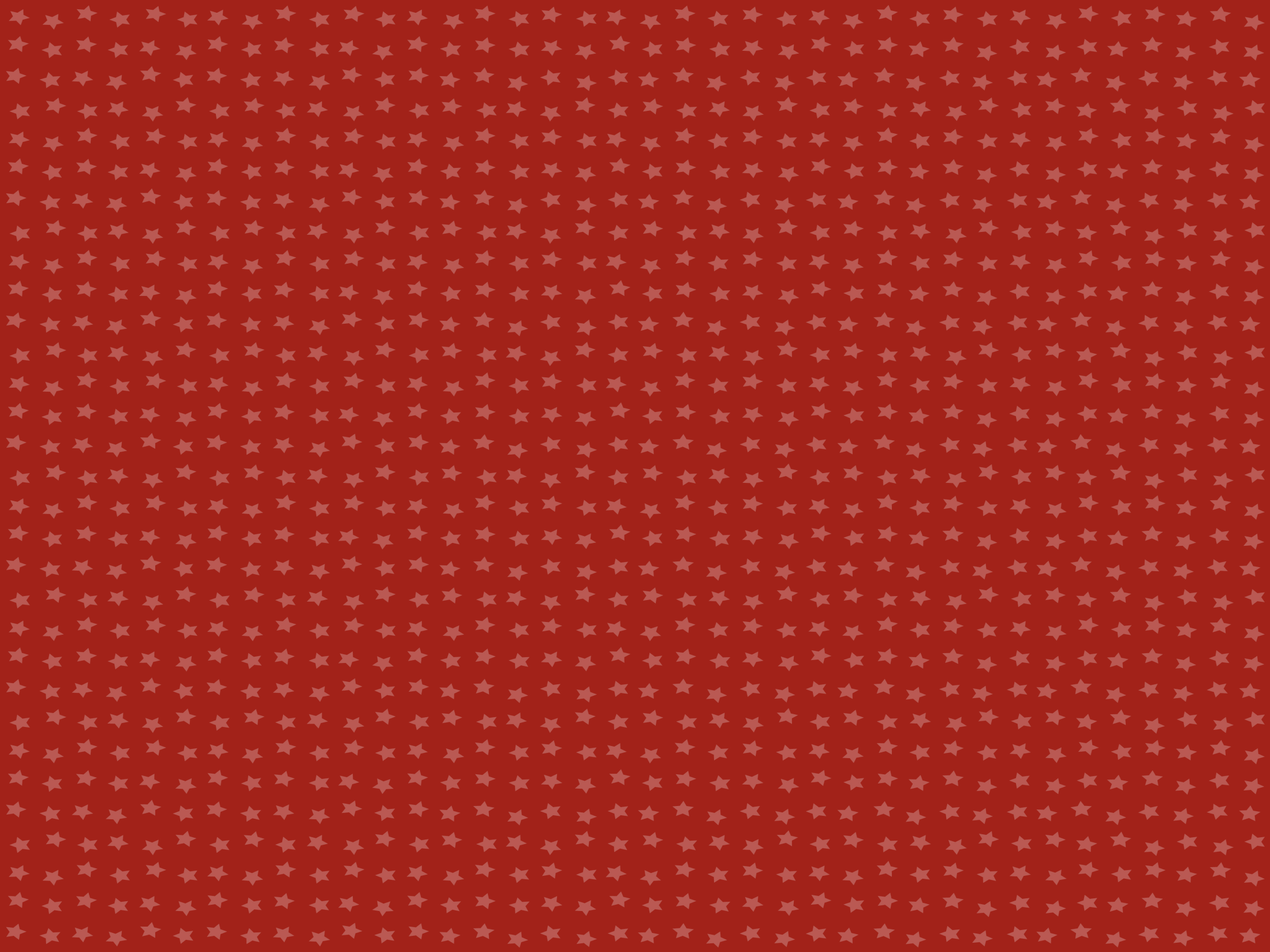 Although the states did not want
 a strong central government, 
they needed to be united 
as one country.

The Second Continental Congress 
created a plan for the national 
government called the 
Articles of Confederation.
© Erin Kathryn 2014
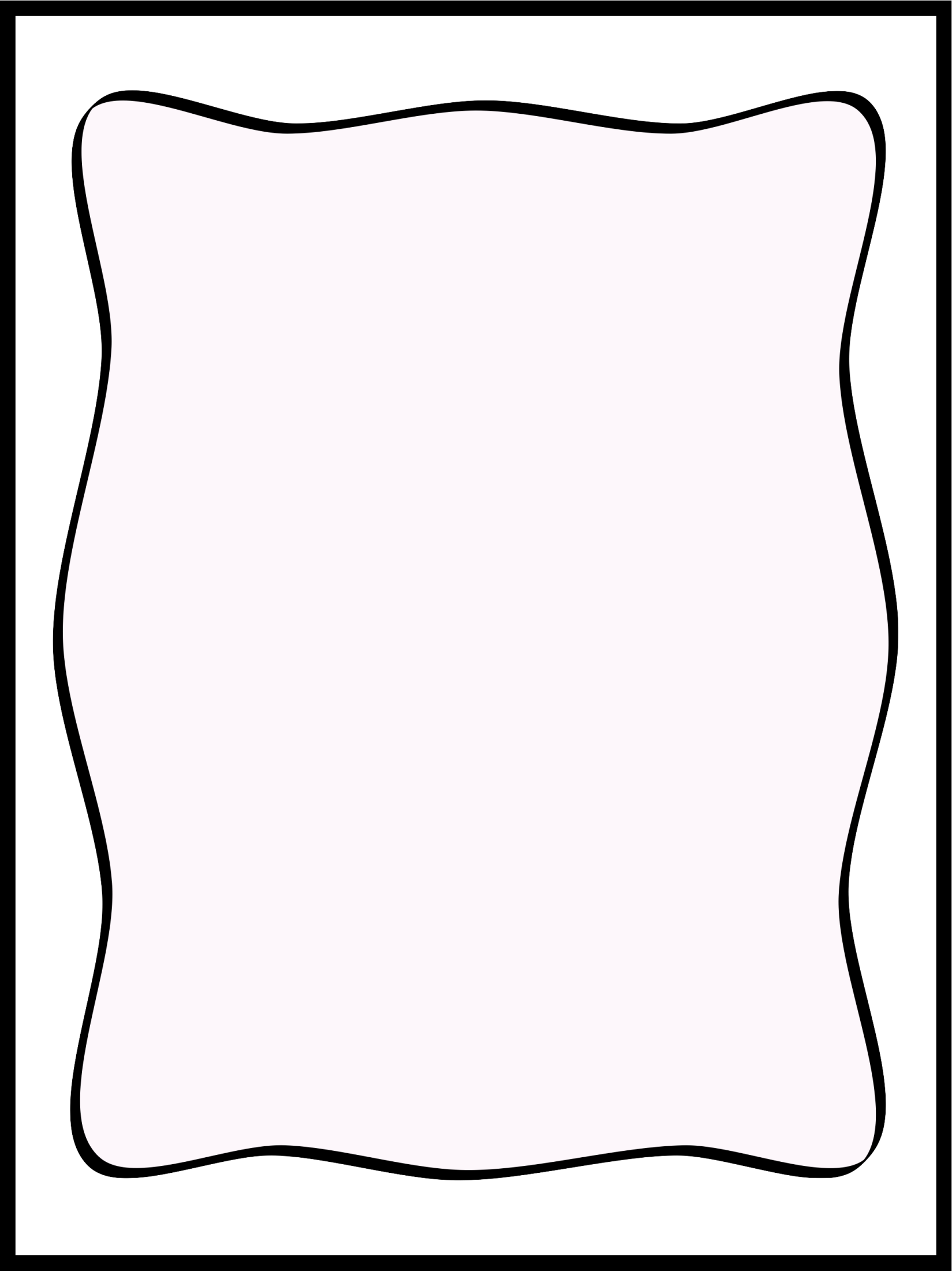 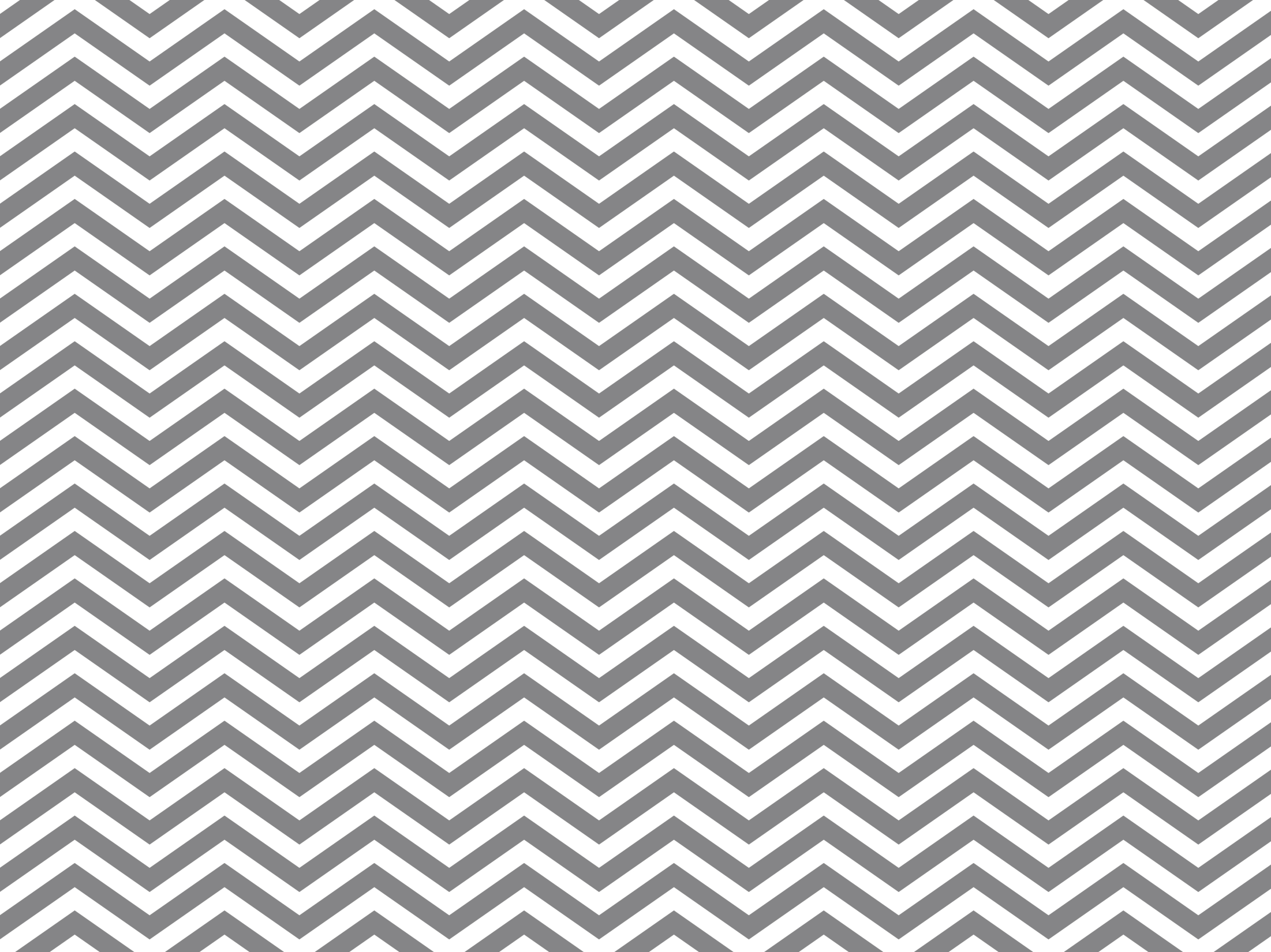 States accepted the Articles 
of Confederation in 1781.
The Articles of Confederation 
made the national government 
weak because it had less power 
than each of the state’s 
government.
© Erin Kathryn 2014
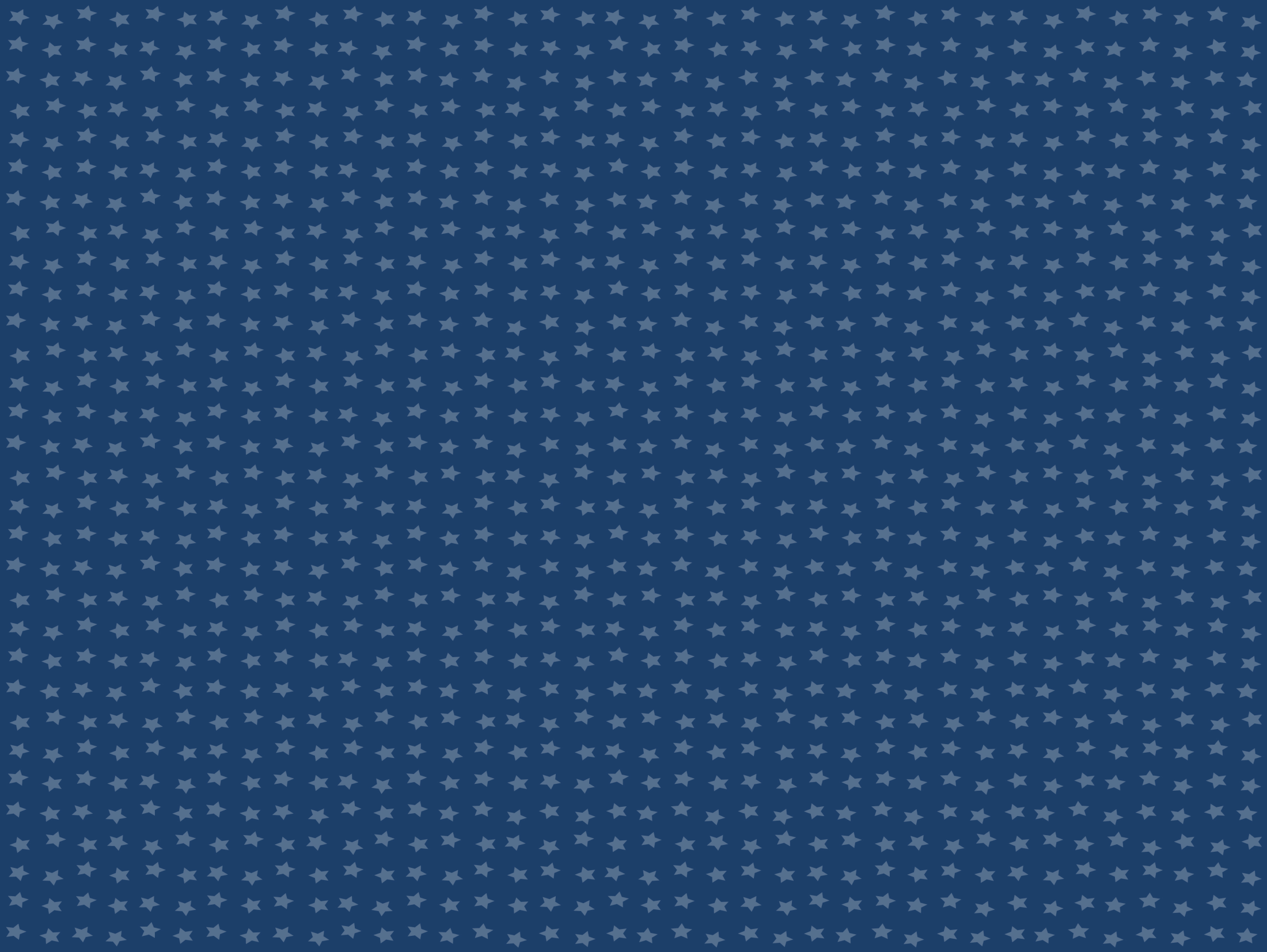 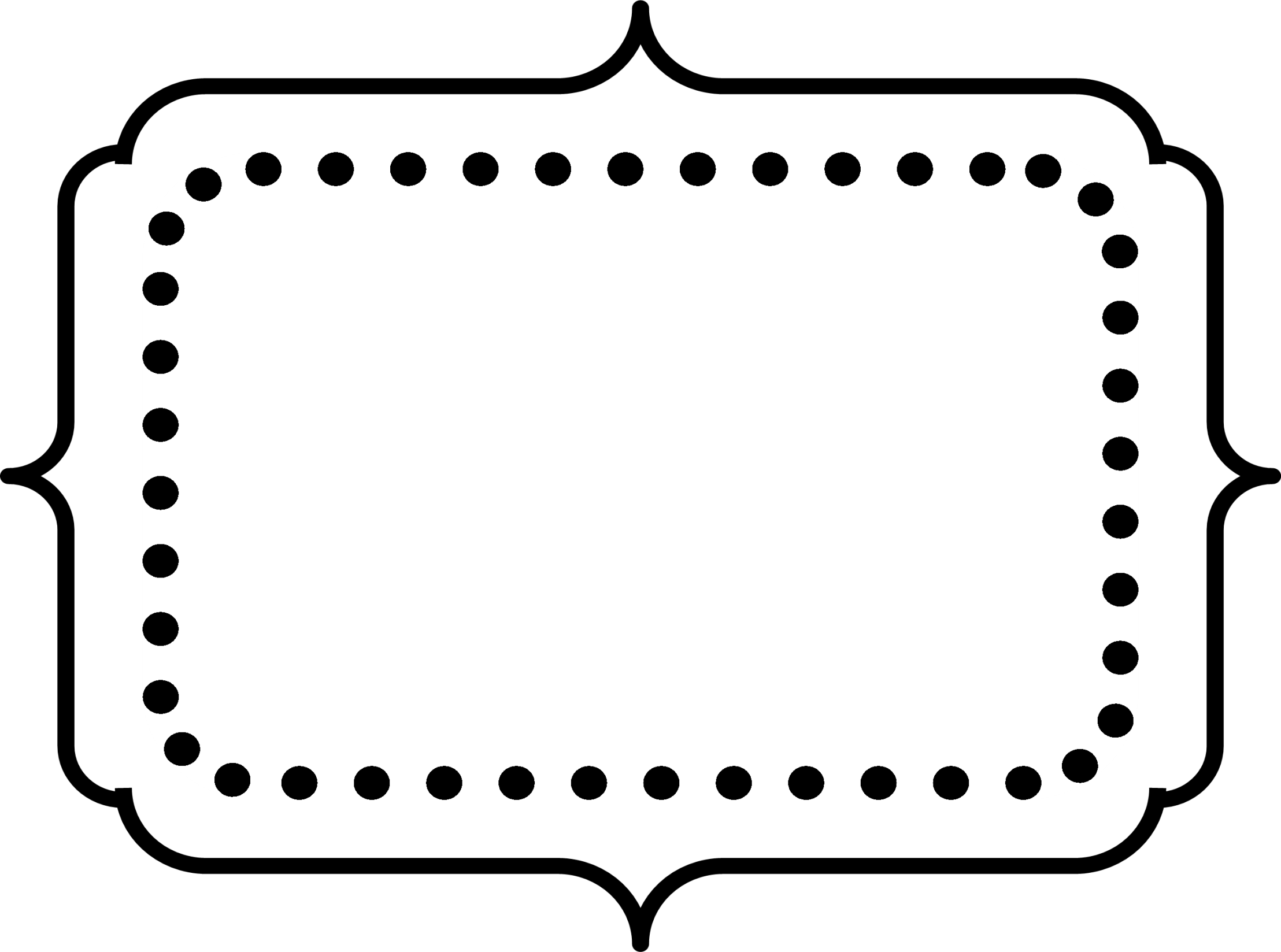 Pros
Congress could…
Declare war
Make peace treaties
Borrow money
Organize new territories
Establish postal service
Establish an army and navy
© Erin Kathryn 2014
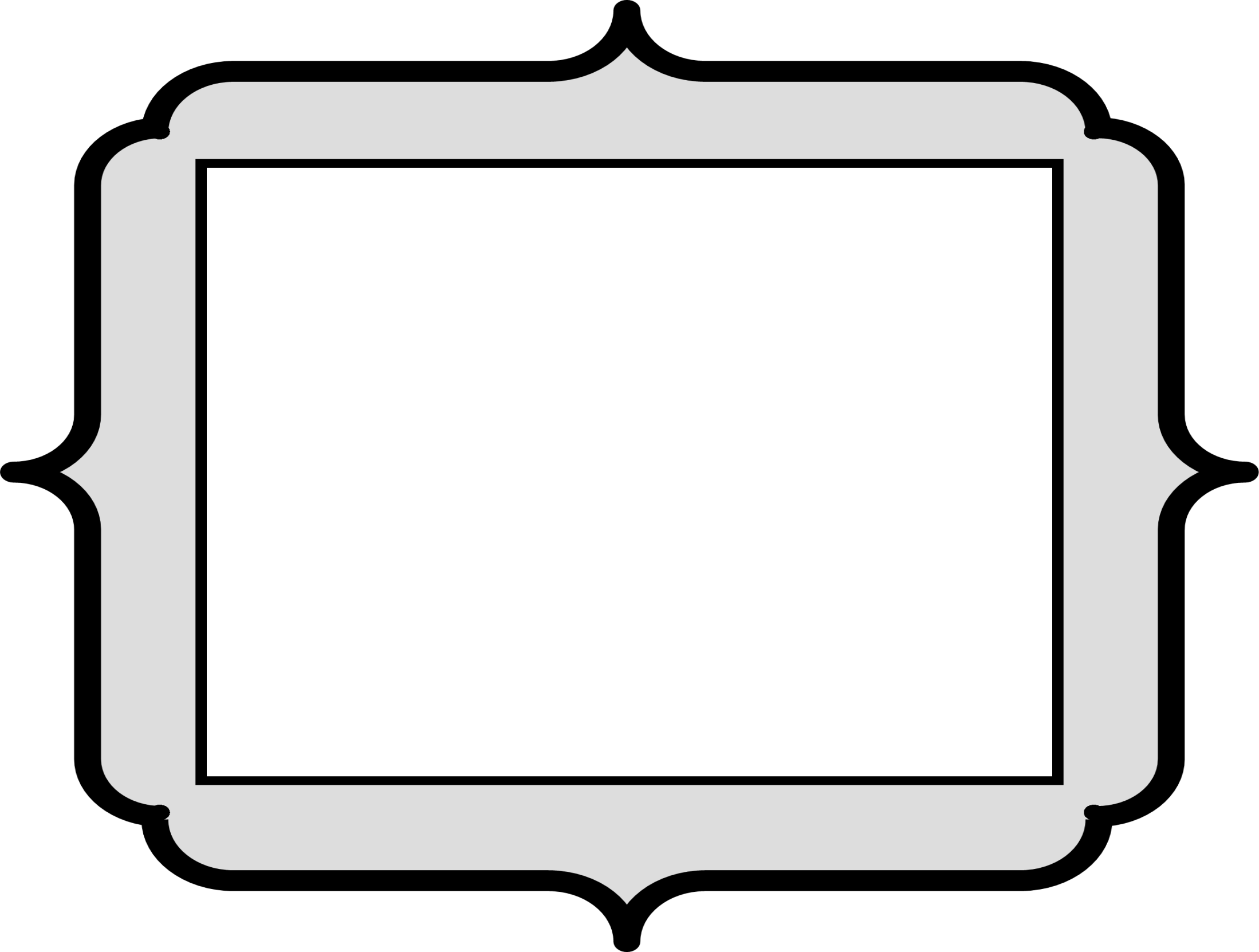 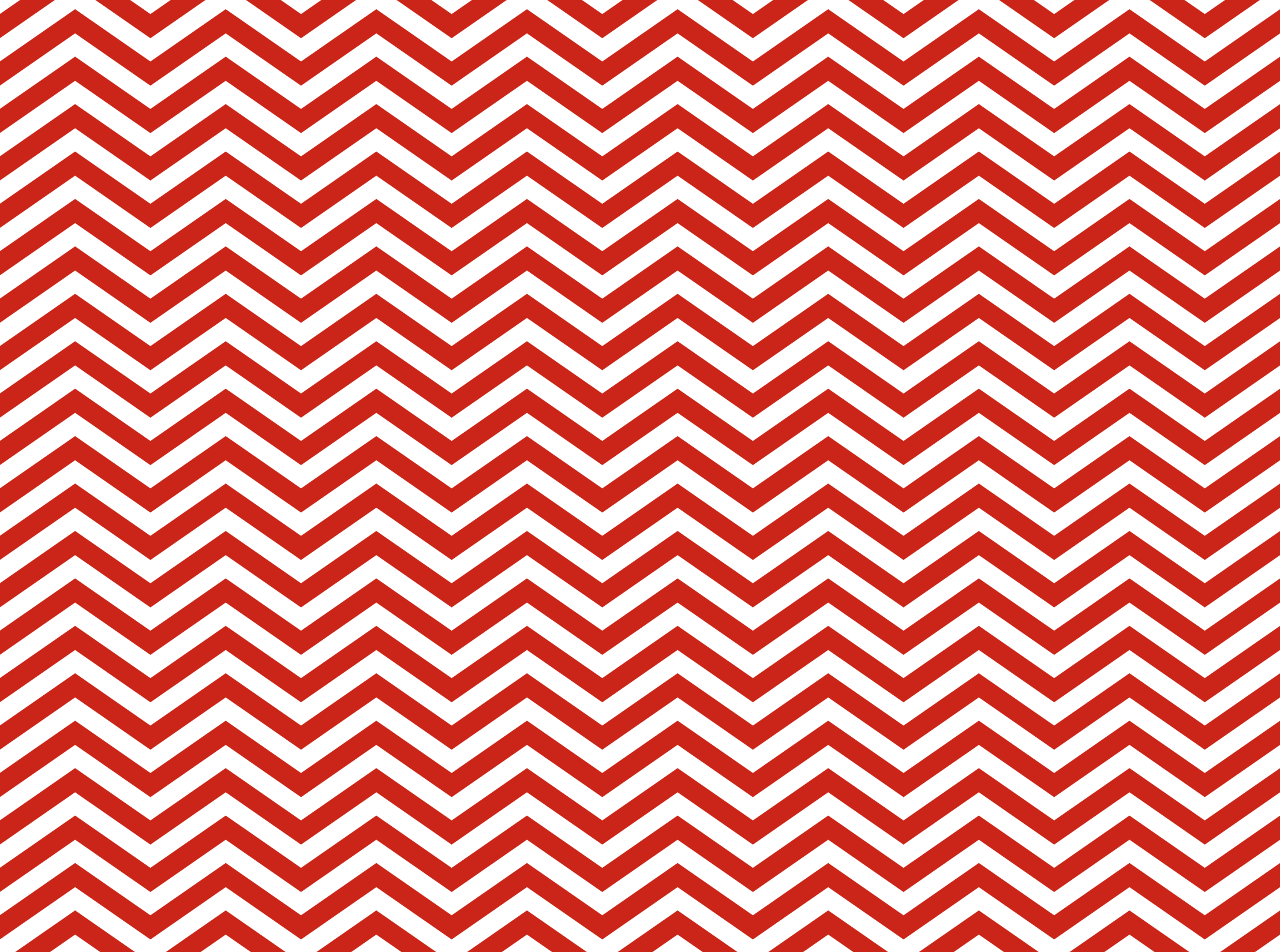 Cons
Congress could not…
Regulate trade
Raise money with taxes
Force states to obey its laws

There was no executive (President) 
or judicial (Supreme) branch of government.
© Erin Kathryn 2014
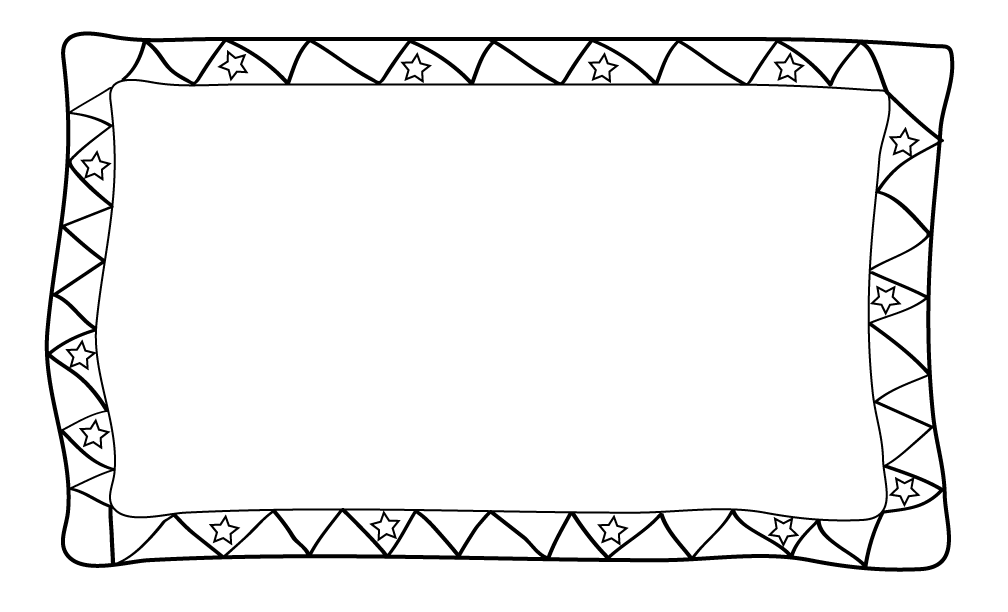 By 1786, it was clear that the Articles
of Confederation could not make 
the states work together.
Why?
States were printing their own 
money and deciding rules for trade.
Congress could not pay back its debts from
the War for Independence because they could not tax.
Congress asked states for money, 
but they would not pay.
© Erin Kathryn 2014
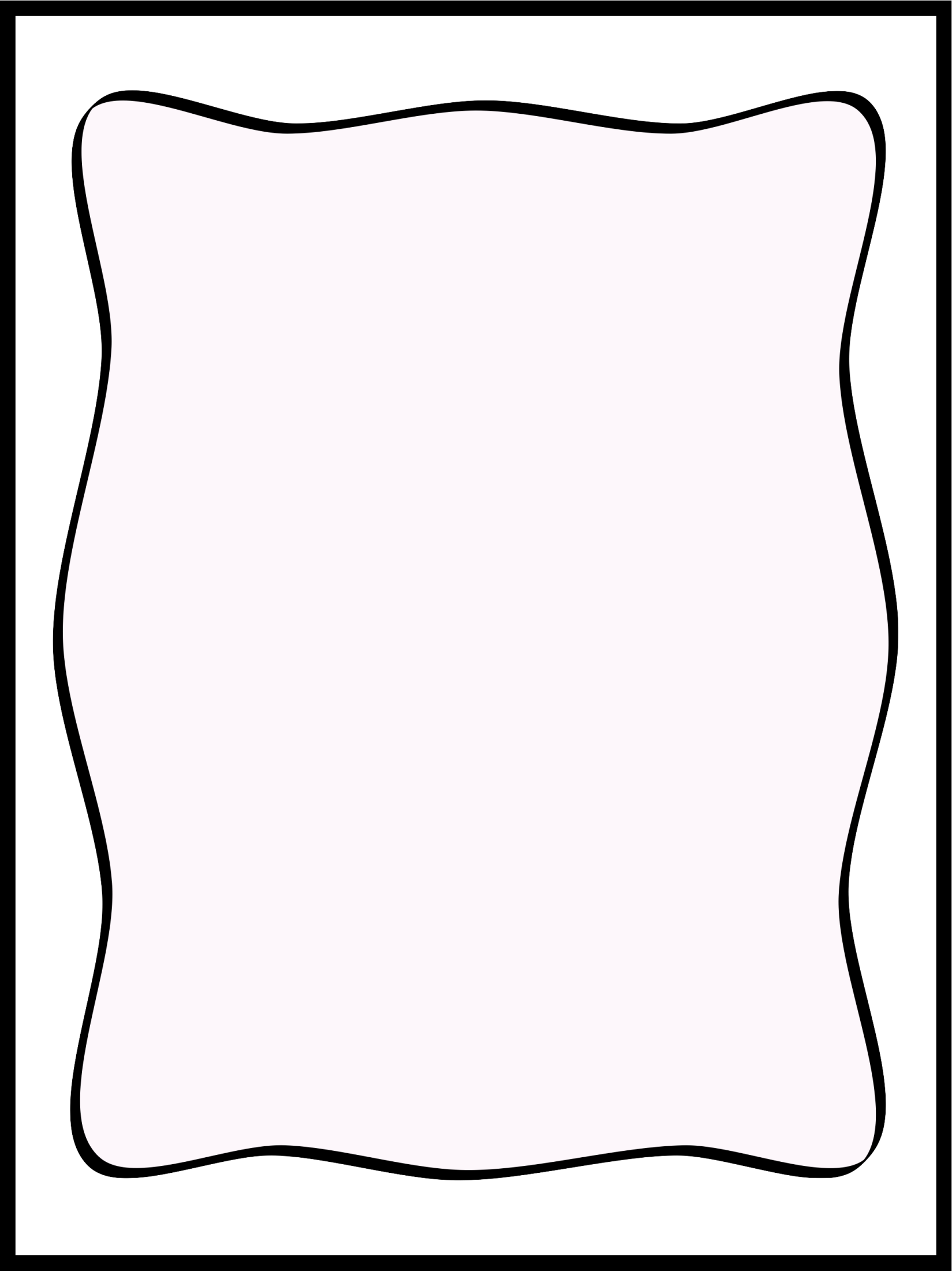 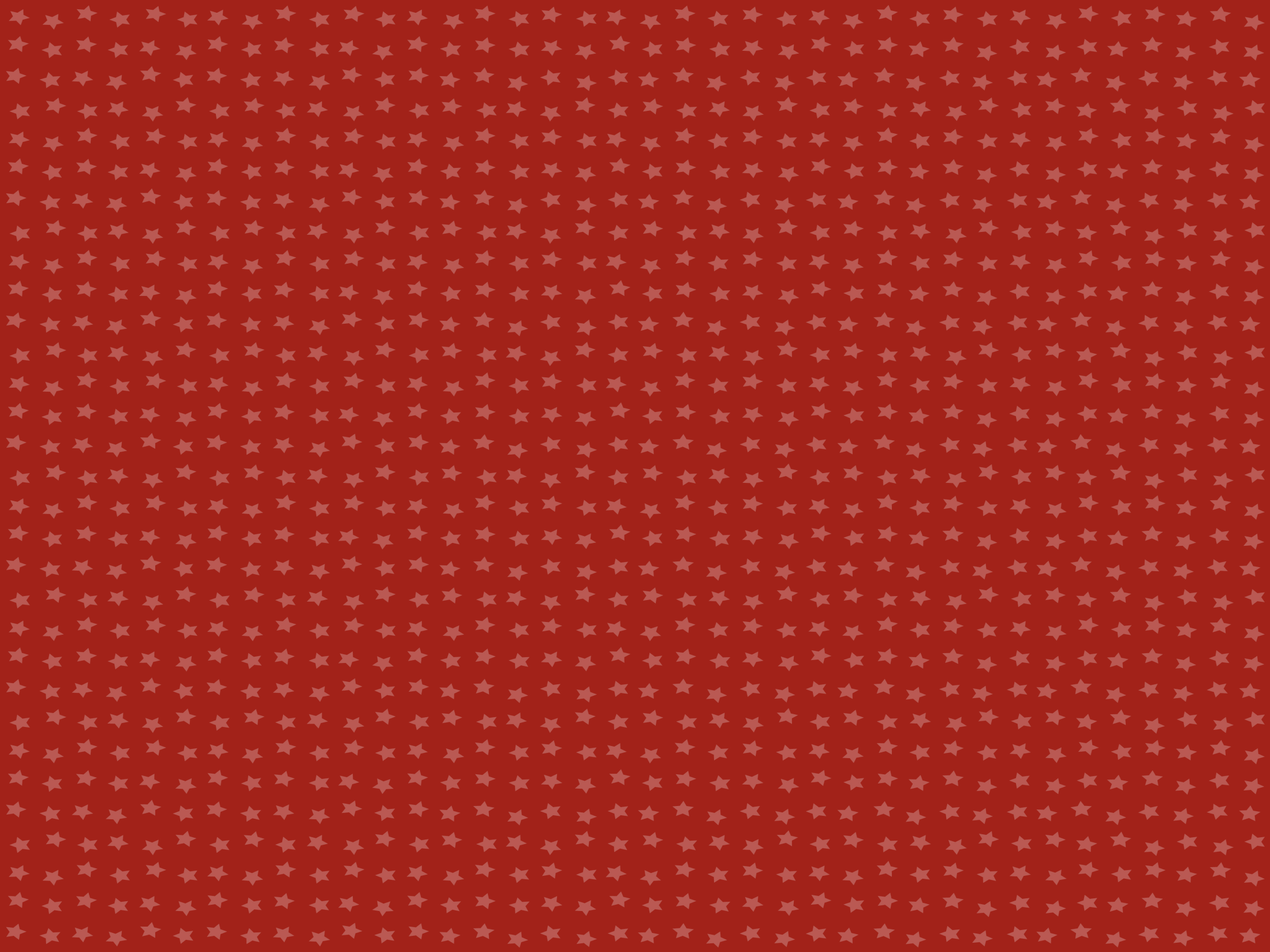 Shay’s Rebellion
In 1786, a farmer named Daniel Shays led a group of farmers
 in a protest against high state taxes.  Shays wanted the state government to give them time to pay their debts. Shays and the farmers tried to capture weapons that belonged to the national government.  The national government could not stop them because it did not have an army.  State militia defeated the farmers.

Shays’s Rebellion showed that a weak national government could not keep order.
© Erin Kathryn 2014
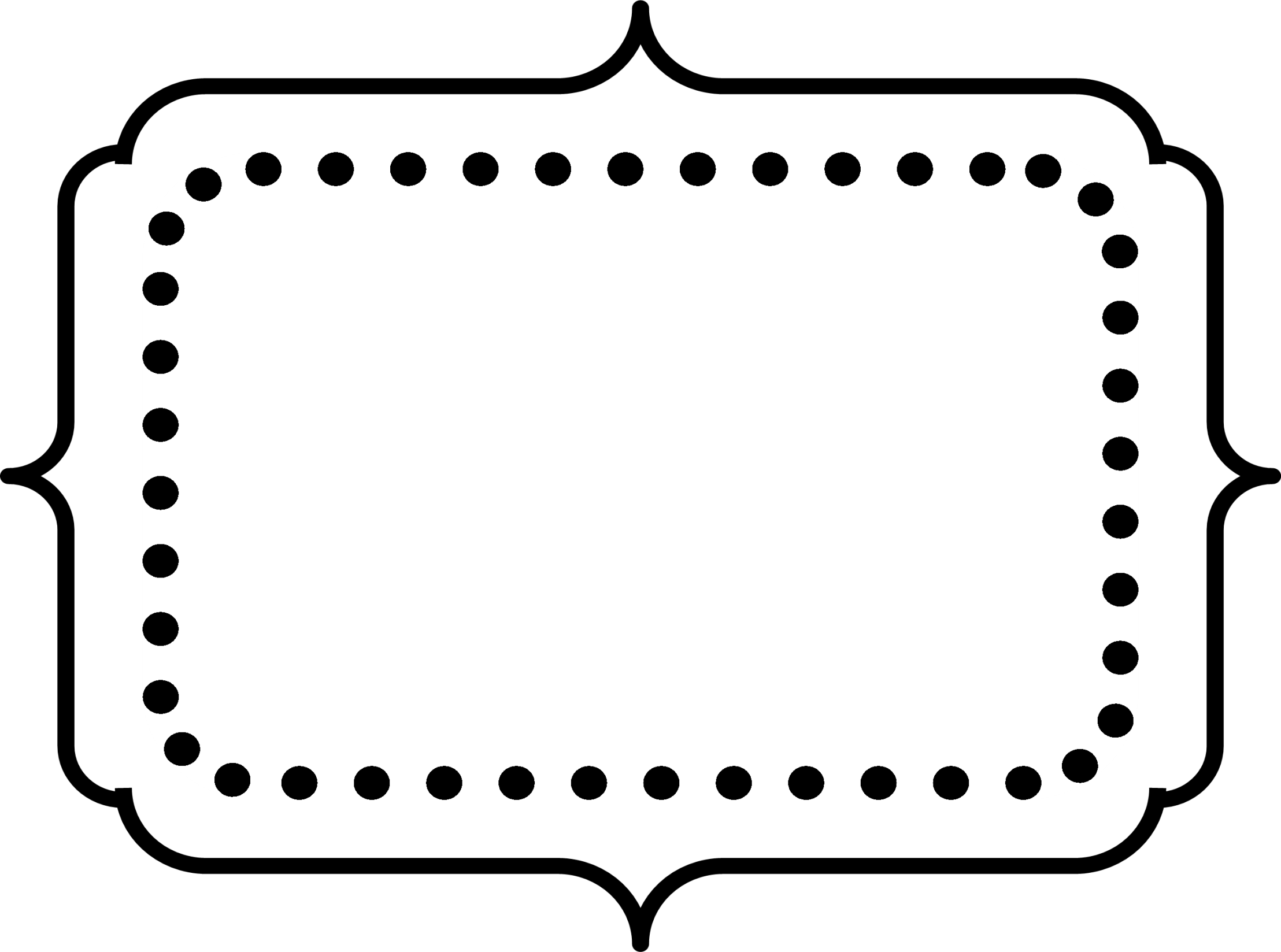 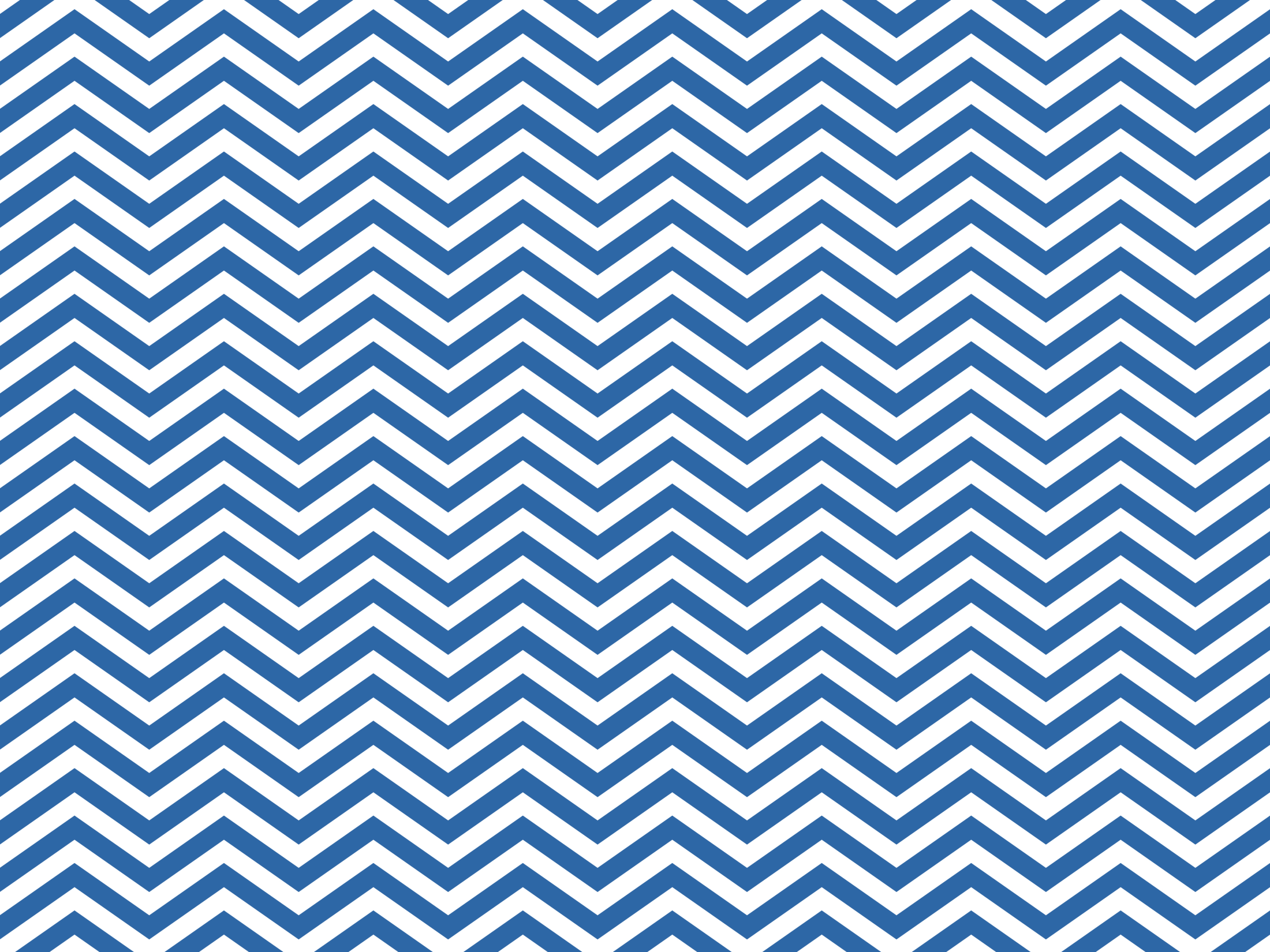 In February 1787, Congress invited 
the states to send delegates to
 a meeting in Philadelphia to discuss 
how to change the
Articles of Confederation.
© Erin Kathryn 2014